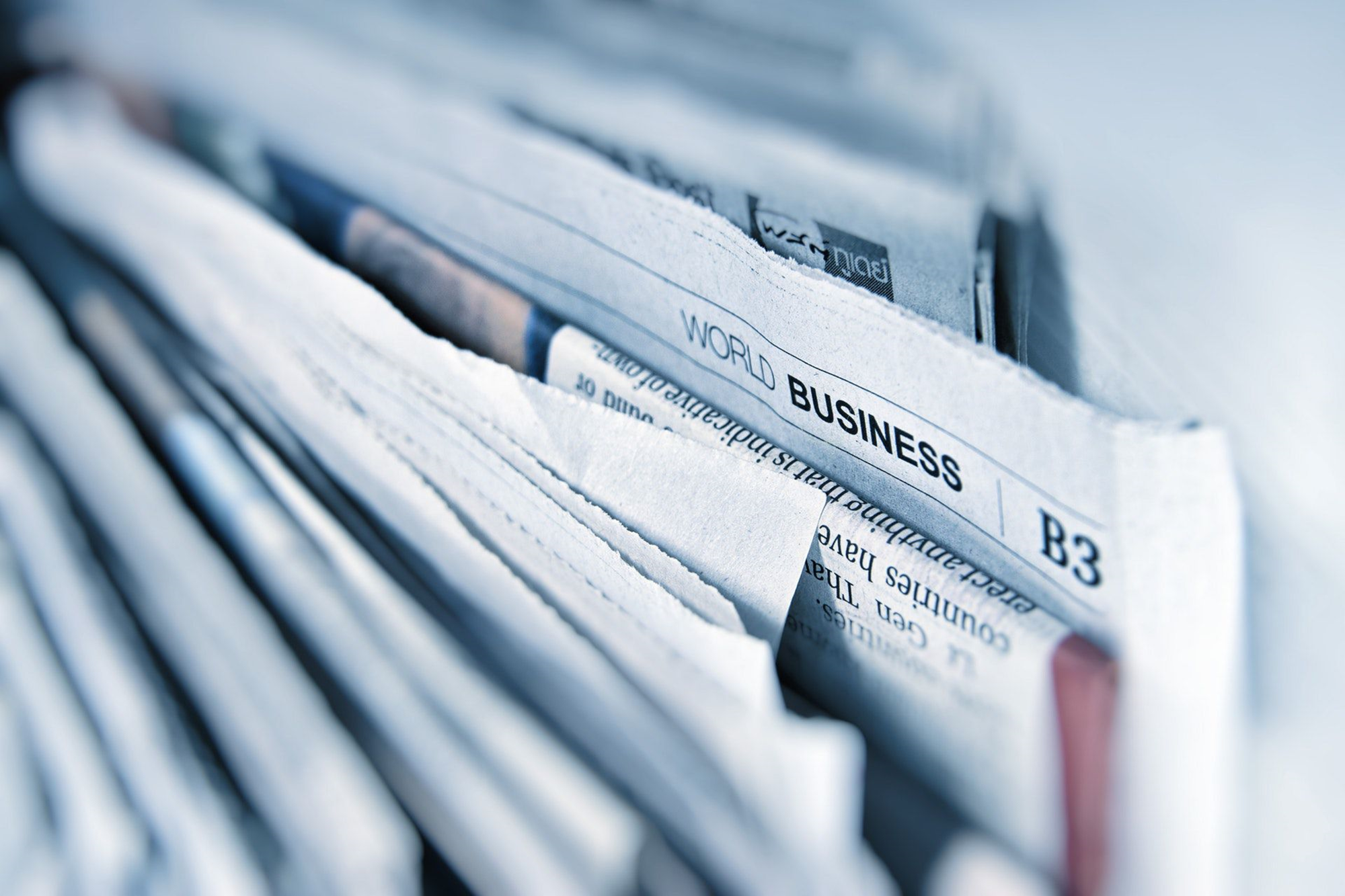 Contemporary communication in China
NAME：Guo Yuanhao
Olivia
The History of Communication Studies
Lasswell put forward The Science of Mass Communication in 《 Publicity, Communication and Public Opinion 》
The history of communication studies in the United States is only 60 years, and that in China is even less.
The research history of communication
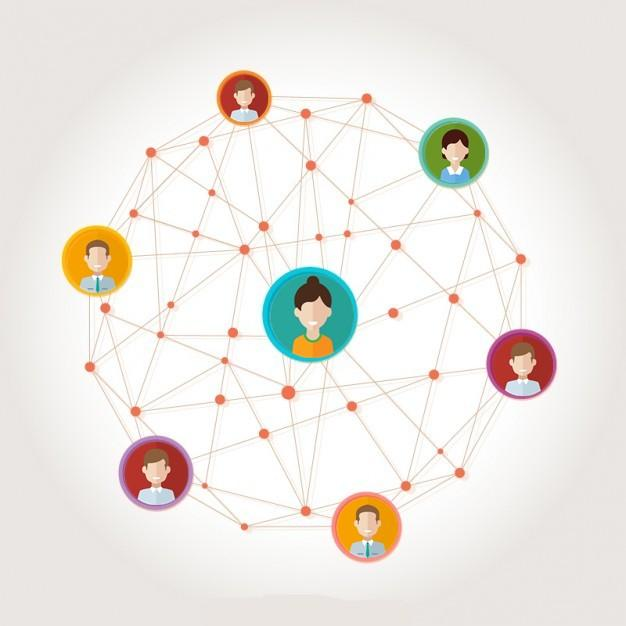 01 Introduction Stage (1956-1960)
02 Research Stage (1978-1985)
The publication and distribution of Western communication works has promoted the communication studies in mainland China.
03 Innovation stage (1986- now)
The communication studies of Hong Kong and Taiwan entered the evaluation and research stage earlier than that of mainland China.
Independent innovation can not keep up with the rapid development of communication practice;
01
the introduction stage
In 1956, the translator Liu Tongshun translated the English term "mass communication" into "mass communication" in the translation of "Deflying the Peep show of free and independent newspapers", arguing that "mass communication institutions are big enterprises, and their bosses are big entrepreneurs".
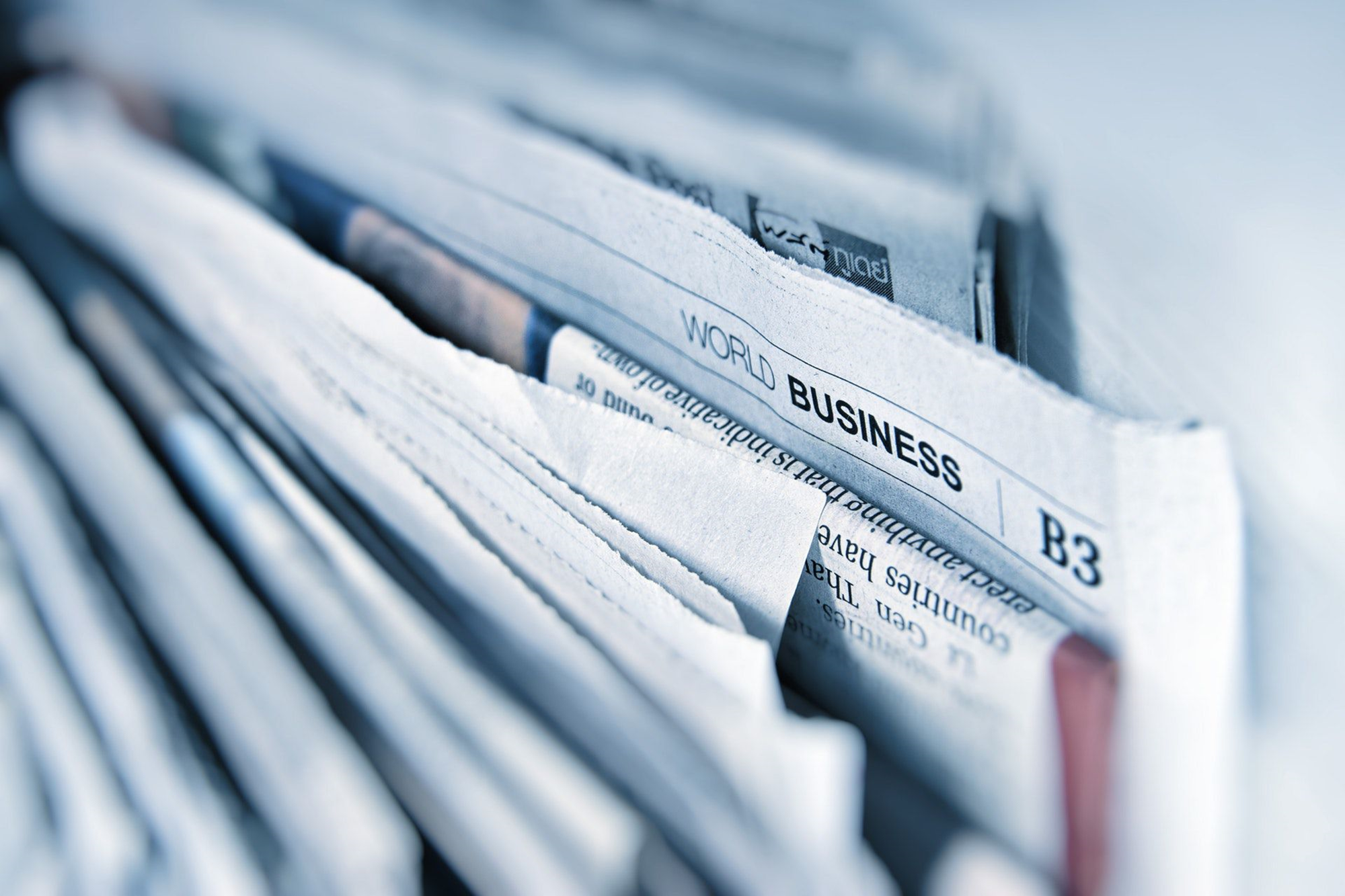 02
the research stage
In July 1978, Professor Zheng Beiwei published two articles on Studies of Public Communication and American bourgeois Journalism: Public Communication in the first issue of Foreign Journalism Materials, which was published by the Department of Journalism of Fudan University, which attracted the interest of the journalistic community.
In June 1981, Ju Yan 'an, a graduate student from the Department of Journalism of Fudan University, who wrote the first master's thesis on "Research on Communication Theory in the United States" in mainland China, passed the thesis defense.
In November 1982, the Institute of Journalism, Chinese Academy of Social Sciences held the first national seminar on communication in Beijing.
Conclusion: the publication and distribution of Western communication works has promoted the communication studies in mainland China.
03
the Innovation stage
Research principles: systematic understanding, analytical research, critical absorption, independent creation"
Research objective: to establish communication studies with Chinese characteristics
Conclusion: independent innovation can not keep up with the rapid development of communication practice, and China's communication research lacks a competitive situation, a deep traditional cultural foundation and persistent spirit of exploration and inquiry.
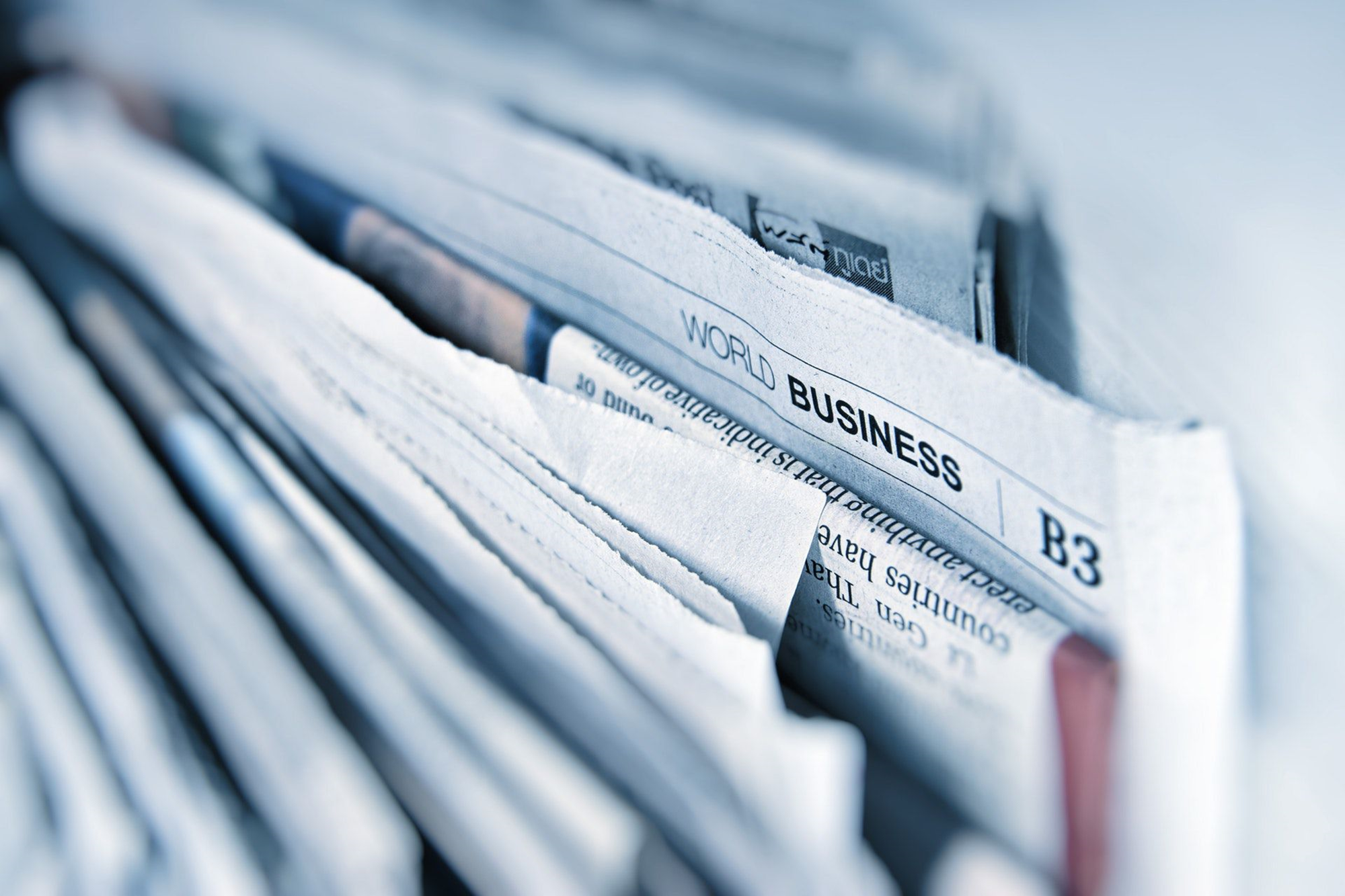 Range of study
(1) Communication principles;  (2) mass communication; (3) Organizational communication;
(4) interpersonal communication;  (5) Transnational Communication.  
(6) Political communication;  (7) Economic communication (including advertising communication, public relations communication, marketing communication, economic information science);
(8) Art Communication (including Literature Communication);  
(9) Education and communication;  (10) Journalism and Communication;  
(11) Cultural communication;  (12) Public opinion communication 
(13) sociology of communication;  (14) Communication psychology; 
(15) Communication pedagogy;
(16) Communication semantics.  (17) Communication and development; 
(18) Communication and modernization;
(19) transmission and children  (20) Communication and women.
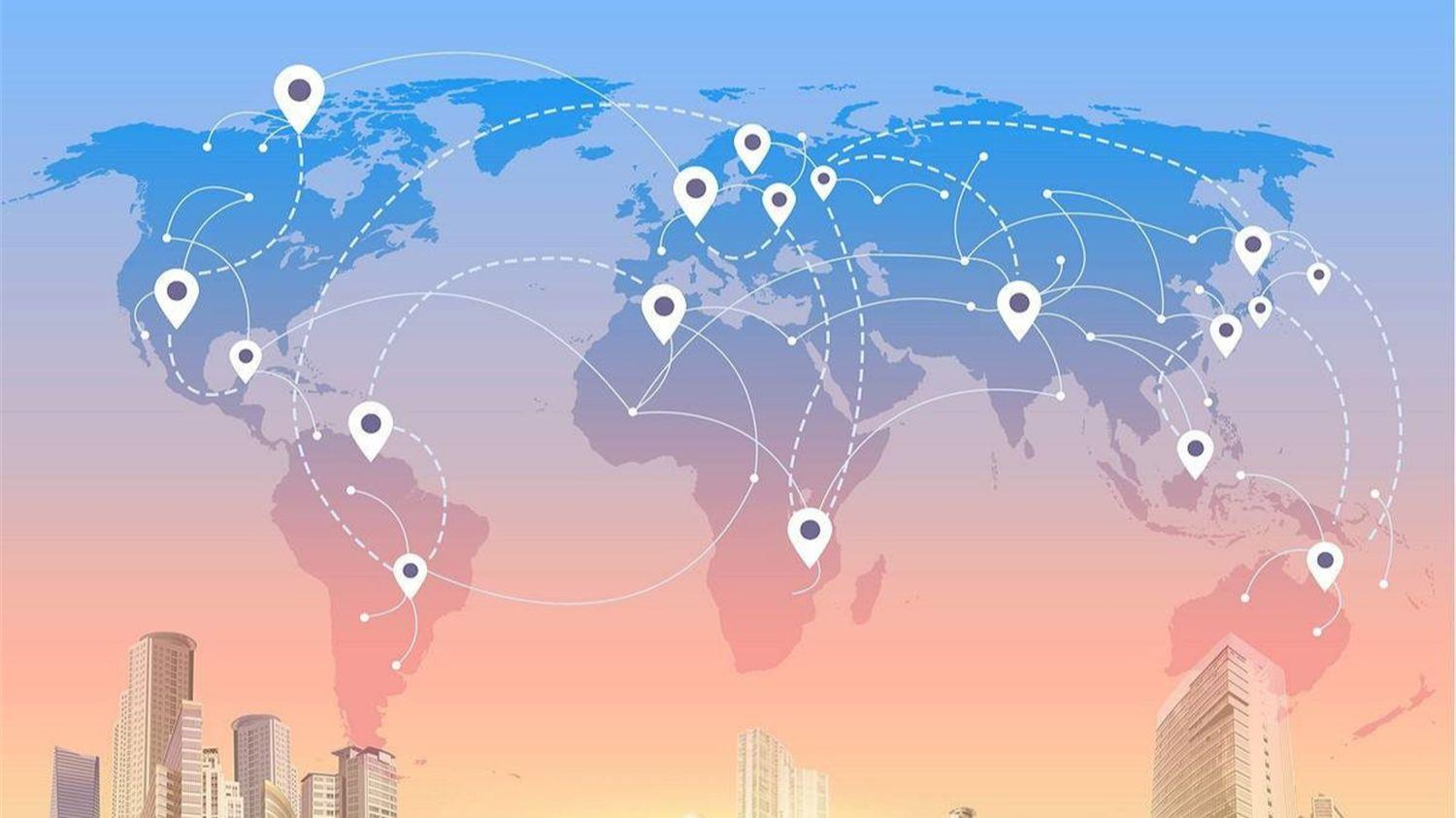 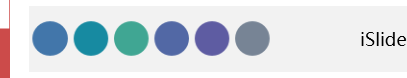 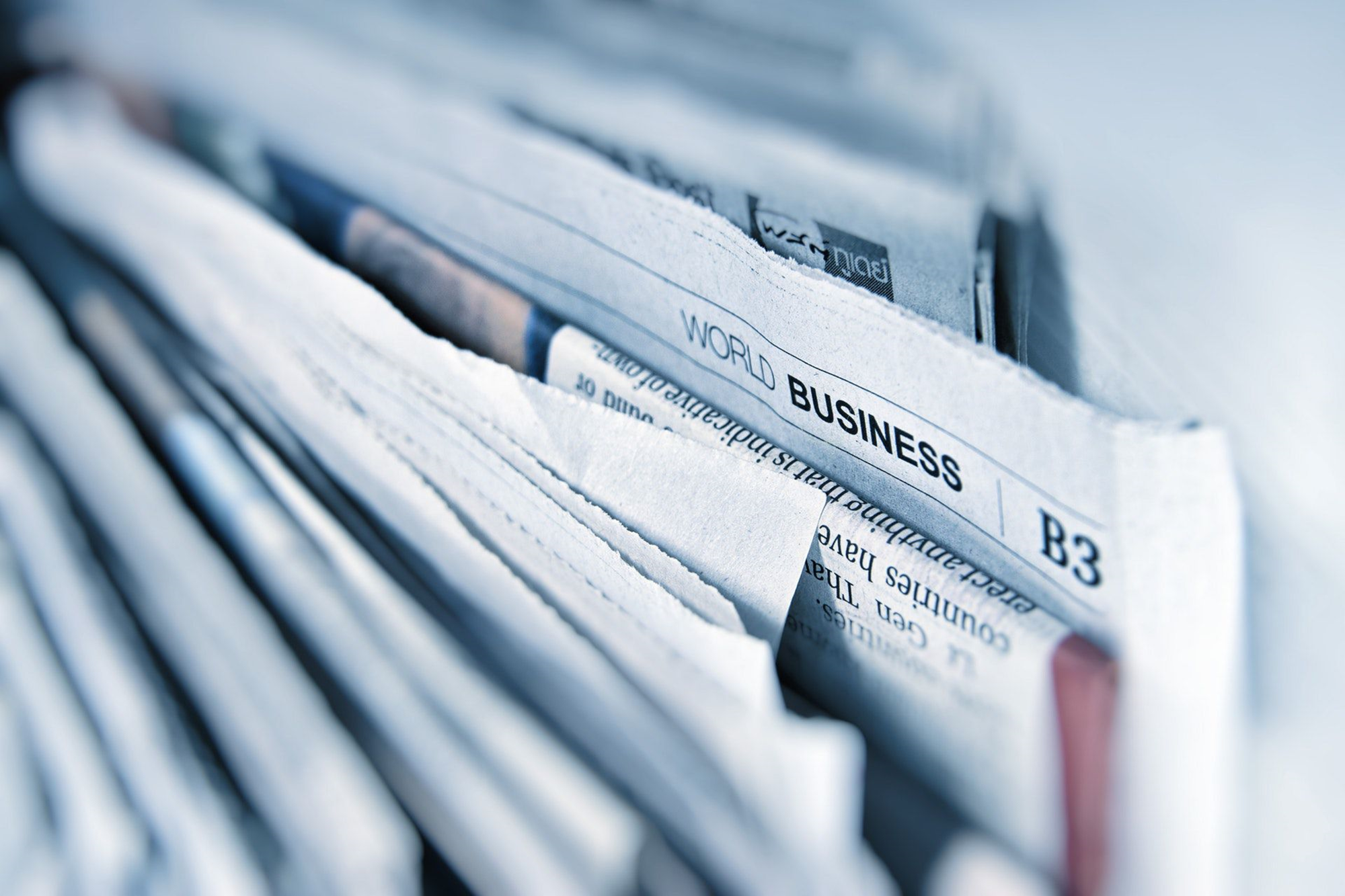 Thank you for your patience
NAME:Guo Yuanhao
Olivia